LMI AND LOCAL JOB OPPORTUNITIES IN MEDWAY AND MAIDSTONE
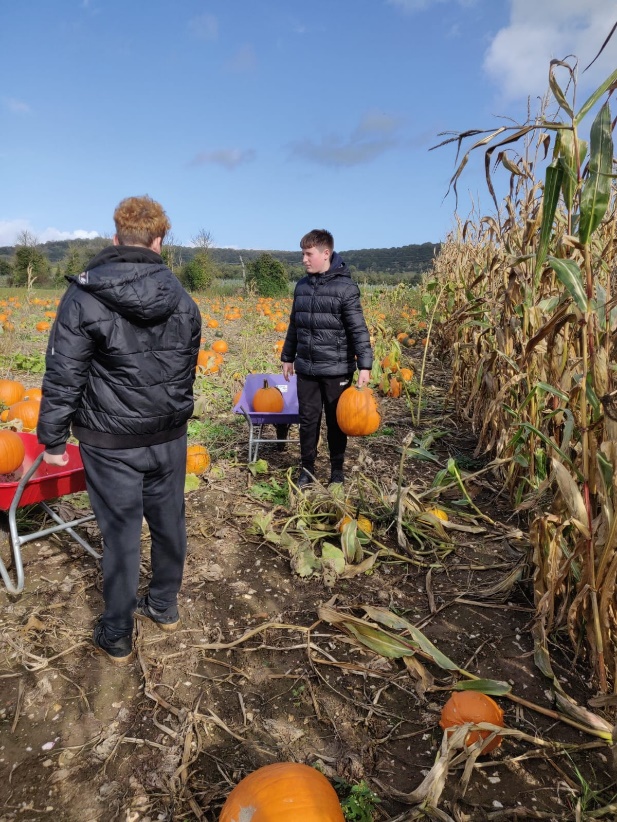 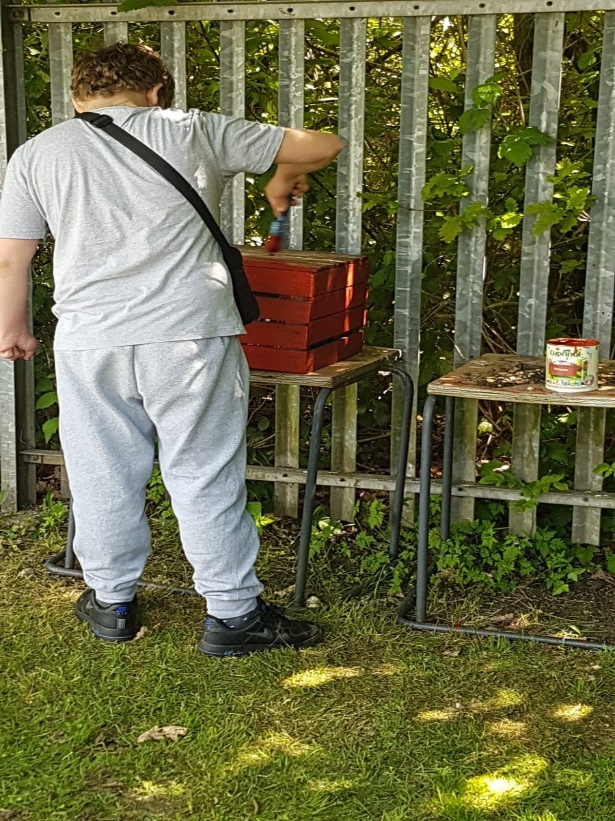 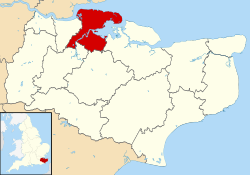 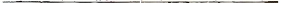 1
Jacky Moran  LifeWork
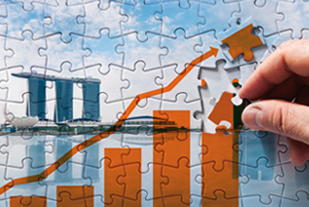 LMI and local job opportunities
Learning Objectives :
To explore the concept of the labour market and its relationship to local employment opportunities. 
To create an awareness of the skills required by employers. 
To identify own soft skills.
Learn how to work in a group. 
To explore what subjects you  are interested in and how are these related to a job/employment sector.
Jacky Moran  LifeWork
2
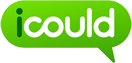 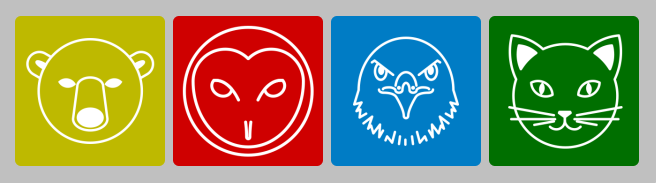 Buzz Quiz - self-discovery and reflection
Click here Buzz Quiz  to complete the quiz 
https://icould.com/buzz-quiz/?buzz_page=0
This will help you focus on possible career 
Get to know yourself better ( self-awareness) 
Identify your strengths and preferences
 Links your personality to how you like to work ( in an office or outside)  and  types of jobs
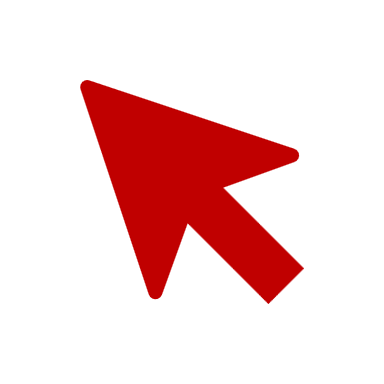 Jacky Moran  LifeWork
3
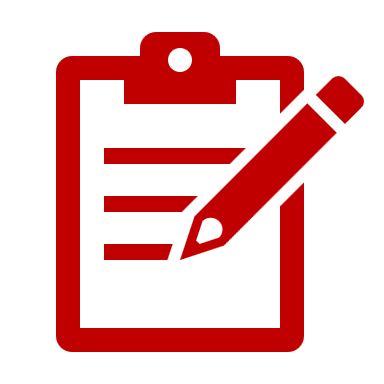 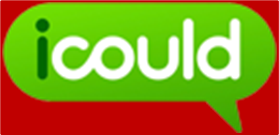 Make a note of your results
Student Name…………………………………………..	Date……………………
Buzz Quiz
 What animal personality are you?	
What are some of the related qualities?	
What are some of the related careers?
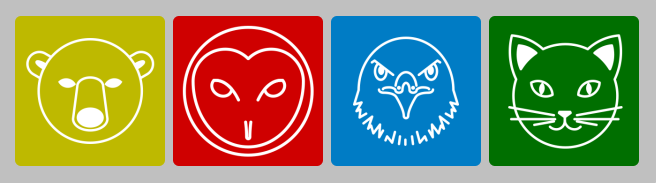 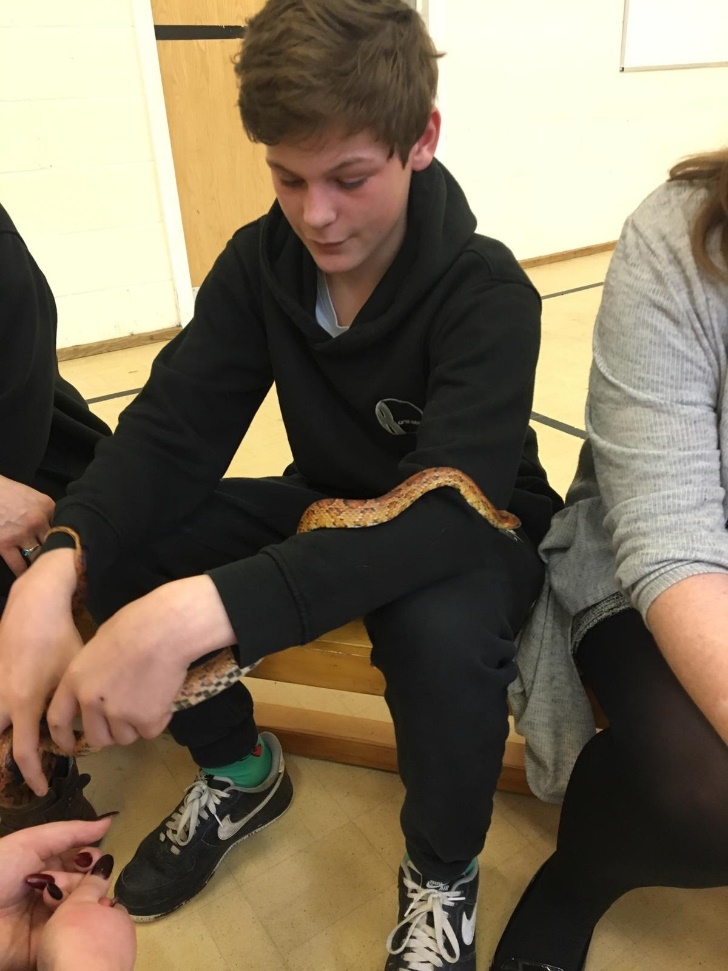 Jacky Moran  LifeWork
4
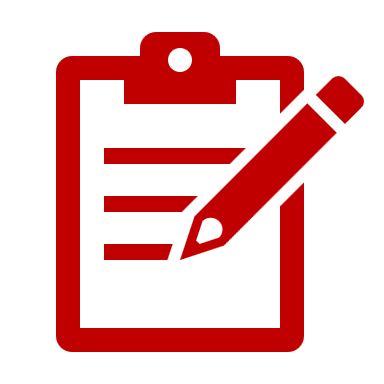 Make a note of your type of animal
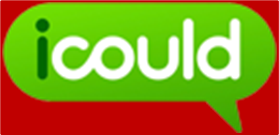 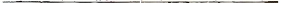 Do you agree with your results?
What surprised you? 
Discuss these results with your teacher, career adviser, parents or carers
Jacky Moran  LifeWork
5
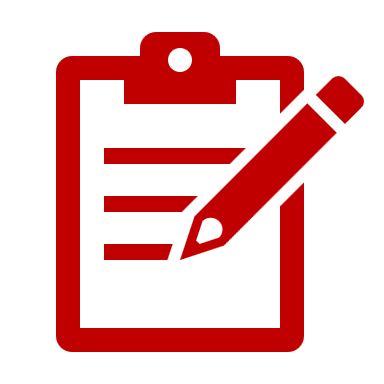 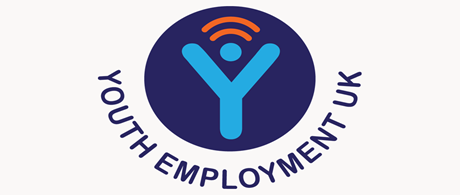 JOB SECTORS There Are Many Career Routes To The Job You Want
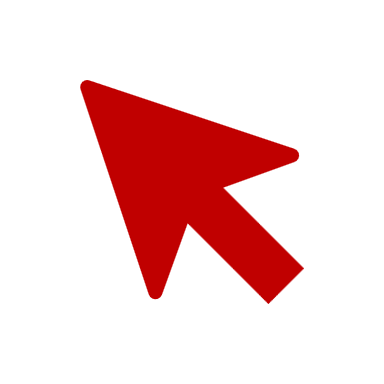 Click here to explore your options https://www.youthemployment.org.uk/careers-hub/ 
Make your own notes : .
Match your result with the different job sectors and make a note of it 
Check  entry requirements 
Watch  some of the videos 
What  skills and qualifications are related to jobs, and possible routes after year 11  
What are your post 16 routes options  ?
College  
Sixth Form 
Apprenticeship 
University 
Traineeship/ specialised training provider
Jacky Moran  LifeWork
6
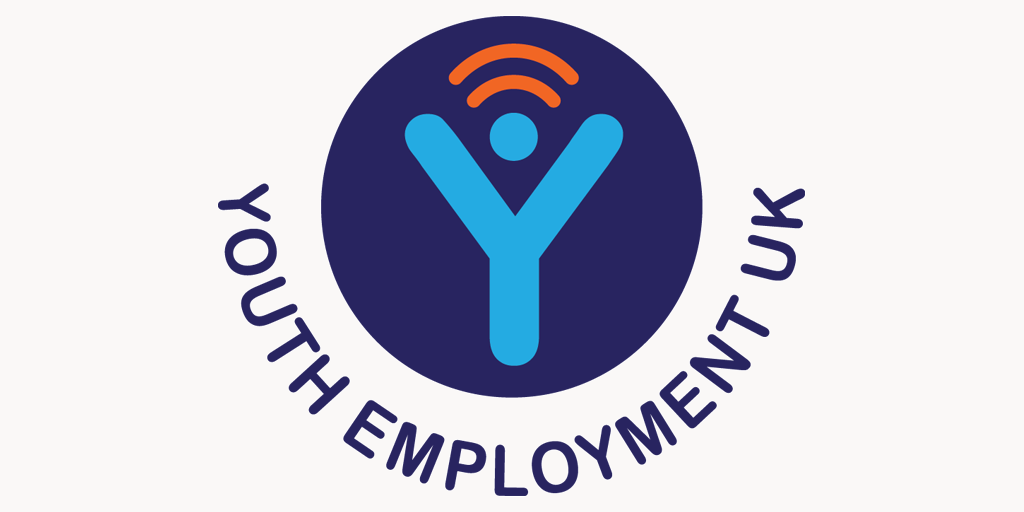 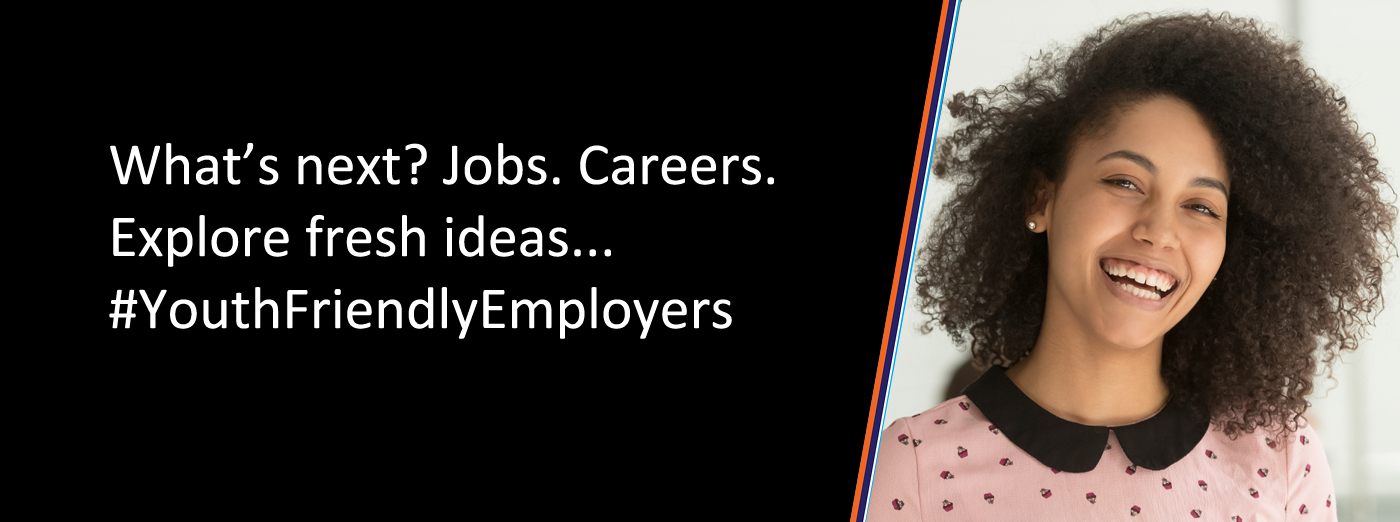 Click on this link for information https://www.youthemployment.org.uk/careers-hub/
Find out what skills, qualifications and experience are needed
Tips to be your best when applying for these jobs
Post-school, Apprenticeships & University routes
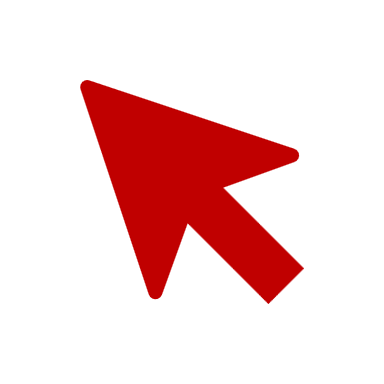 Jacky Moran  LifeWork
7
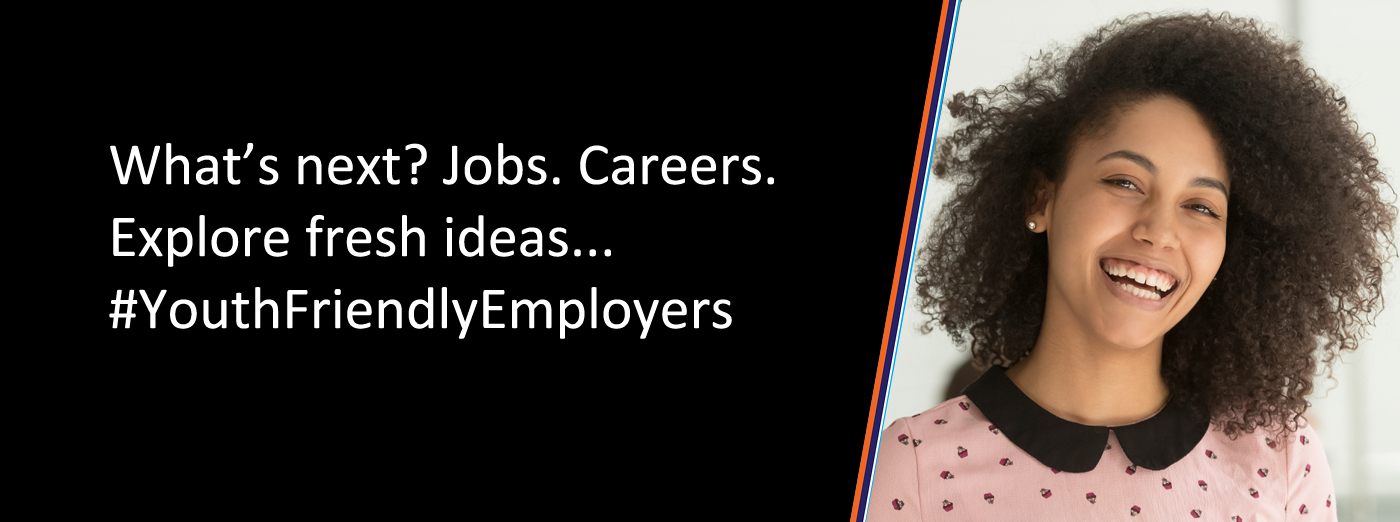 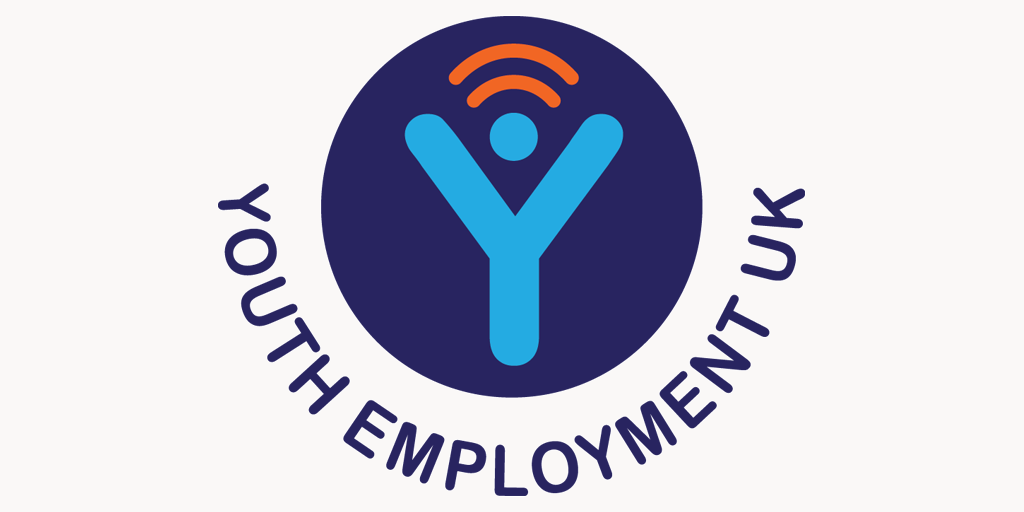 Click here for information on this link
https://www.youthemployment.org.uk/careers-hub/
Look for this image 
Find out about  salaries for job
What training do you need
Where can you apply.
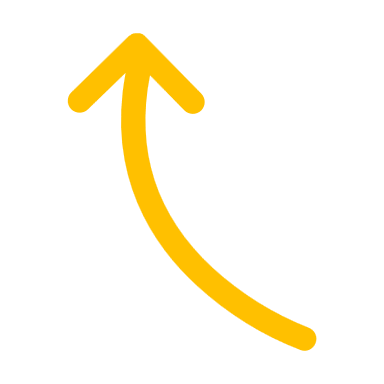 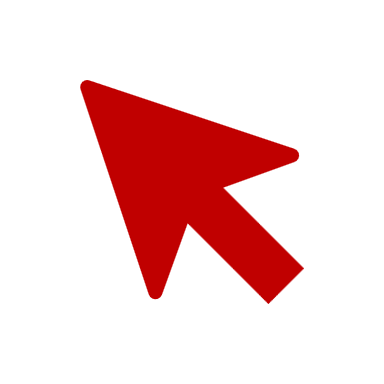 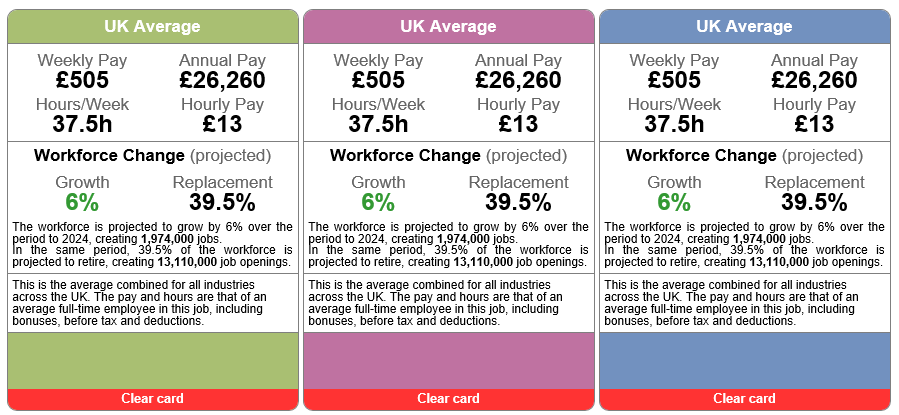 LMI for All
Jacky Moran  LifeWork
8
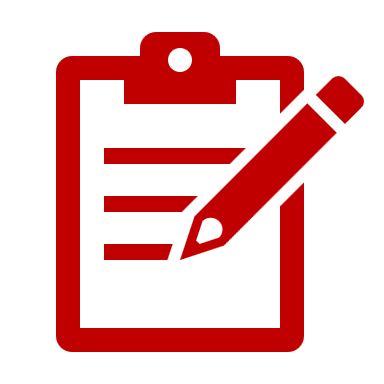 TOP 10 JOBS IN MEDWAY AND MAIDSTONE:
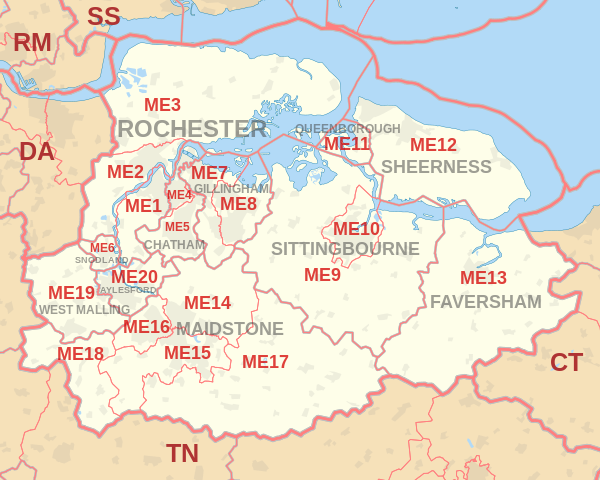 Check your Buzz Quiz 

results  and compare with 
the different  jobs in Medway  and Maidstone
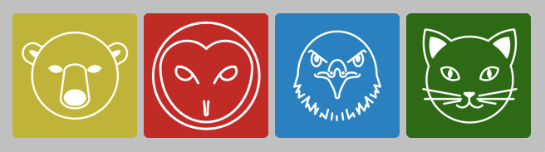 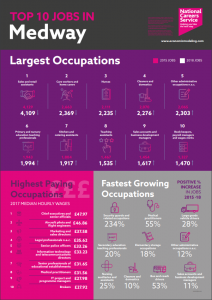 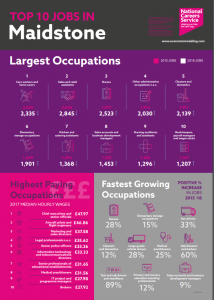 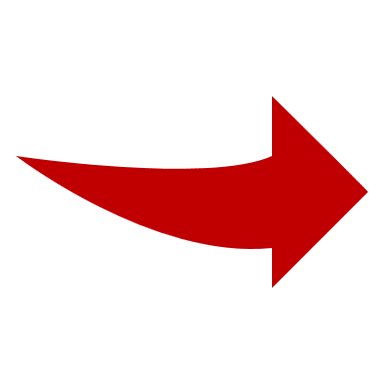 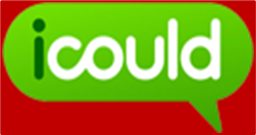 Jacky Moran  LifeWork
9
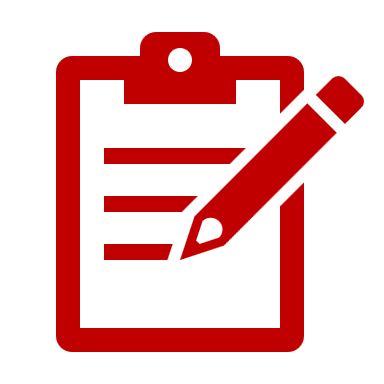 TOP 10 JOBS IN MEDWAYAND MAIDSTONE:
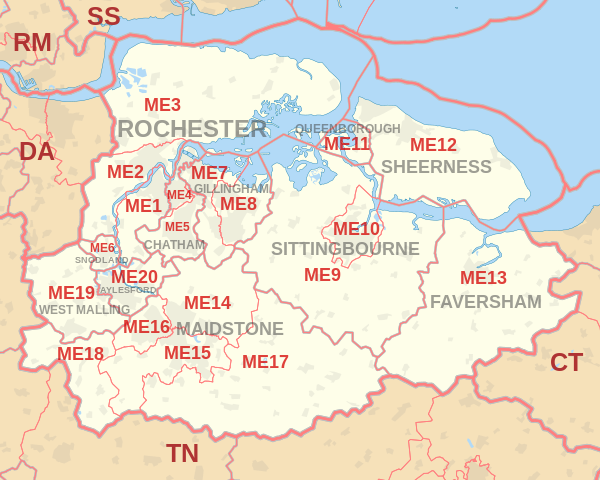 Check your Buzz Quiz 


results  and compare with the different  jobs in Medway  and Maidstone 

What  skills and qualifications are related to a job ?
After year 11 what are your  options? 
What is the salary ?
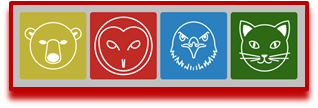 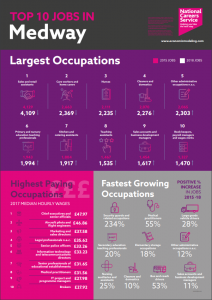 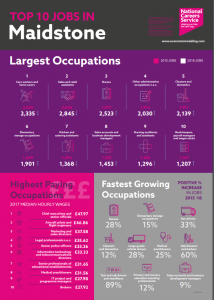 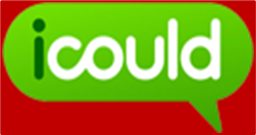 Jacky Moran  LifeWork
10
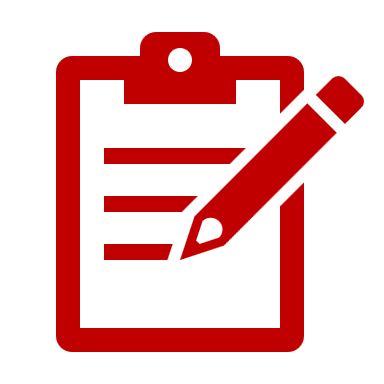 TOP 10 JOBS IN MEDWAY AND MAIDSTONE:
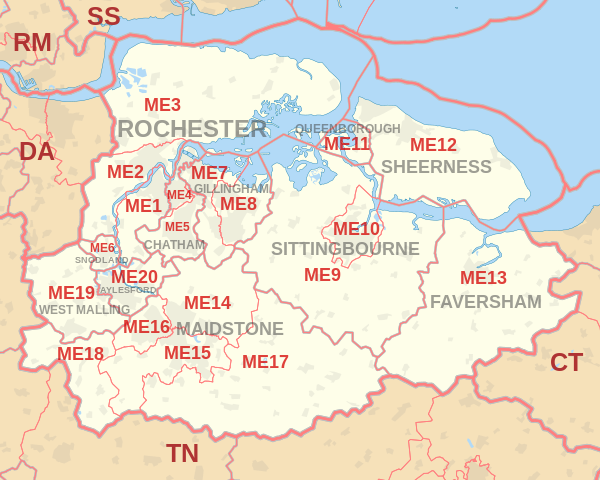 Check your Buzz Quiz results  and compare with the different  jobs in Medway  and Maidstone 
Click here for further information on training, apprenticeships, entry requirements
 https://nationalcareers.service.gov.uk/explore-careers
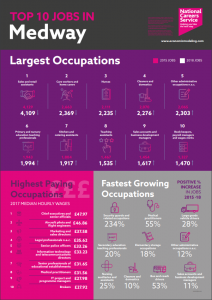 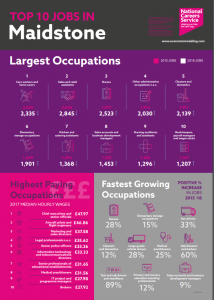 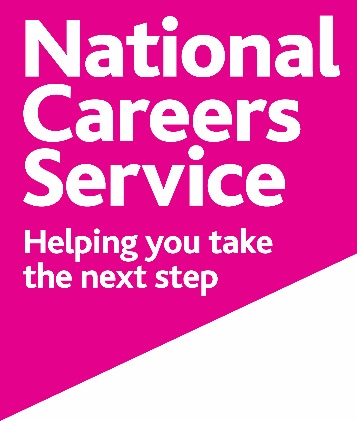 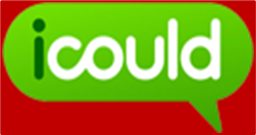 Jacky Moran  LifeWork
11
POST SCRIPT: JOB MARKET AFTER COVID-19
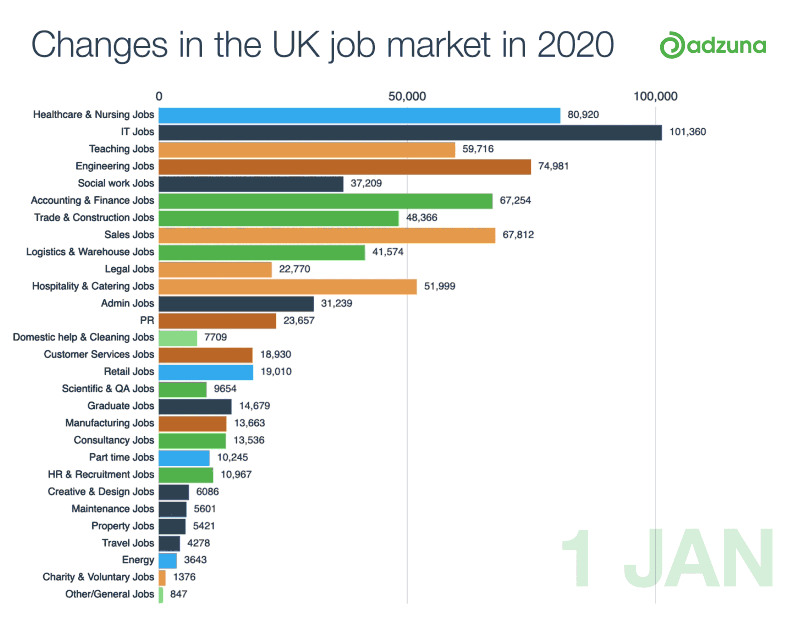 Click for more infographics https://www.facebook.com/adzuna/videos/259754321876875/
Jacky Moran  LifeWork
12
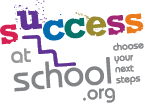 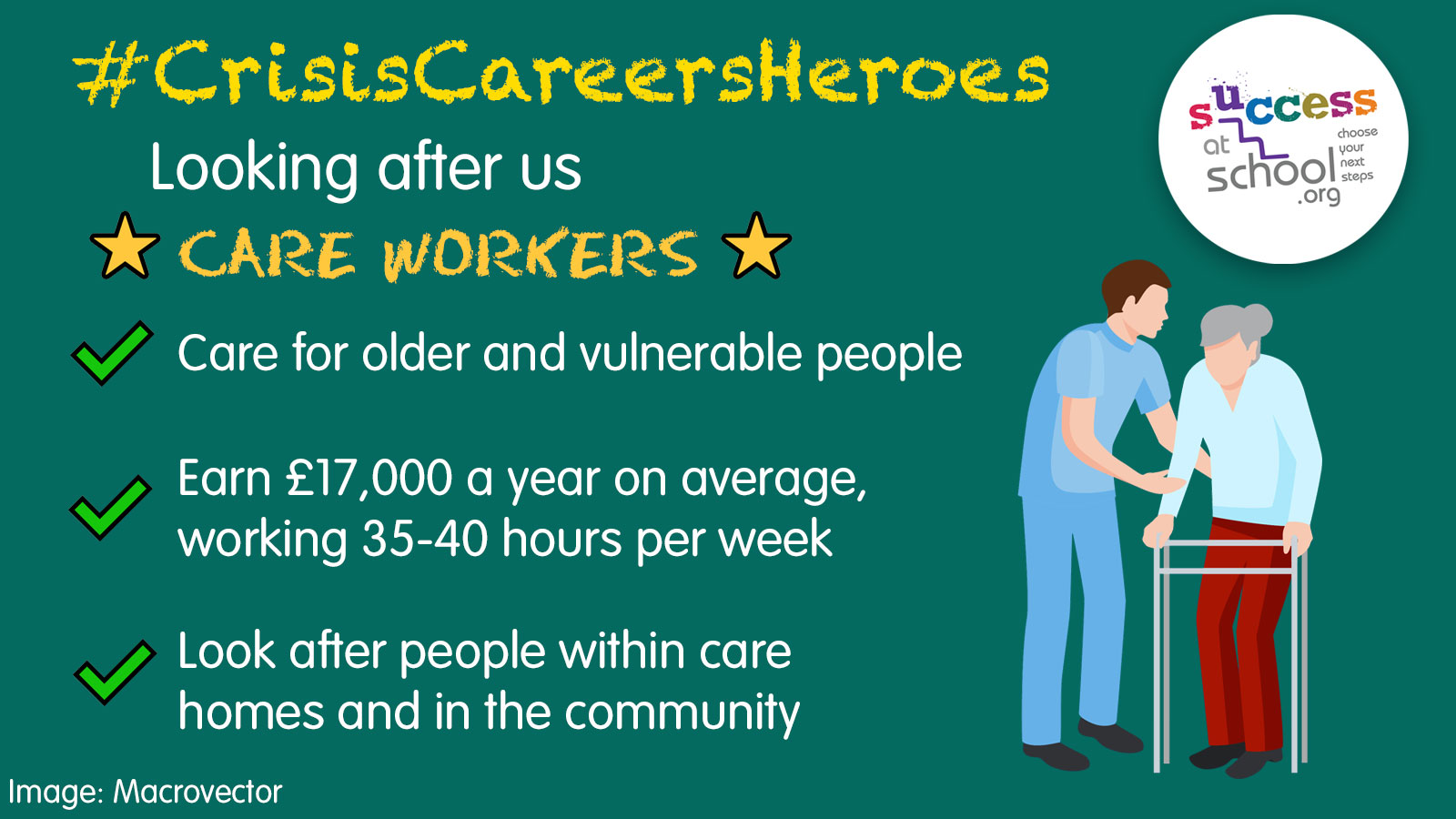 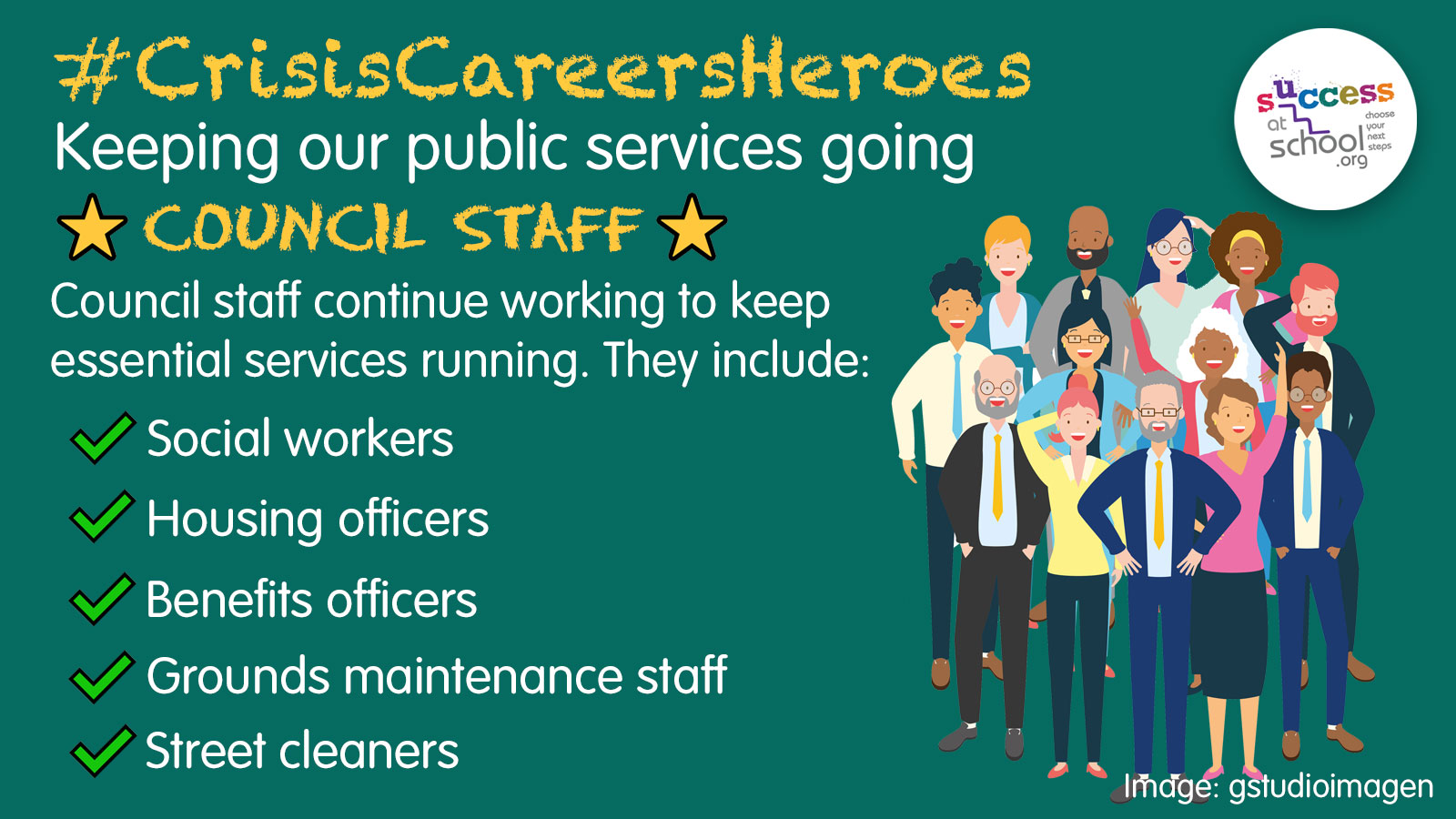 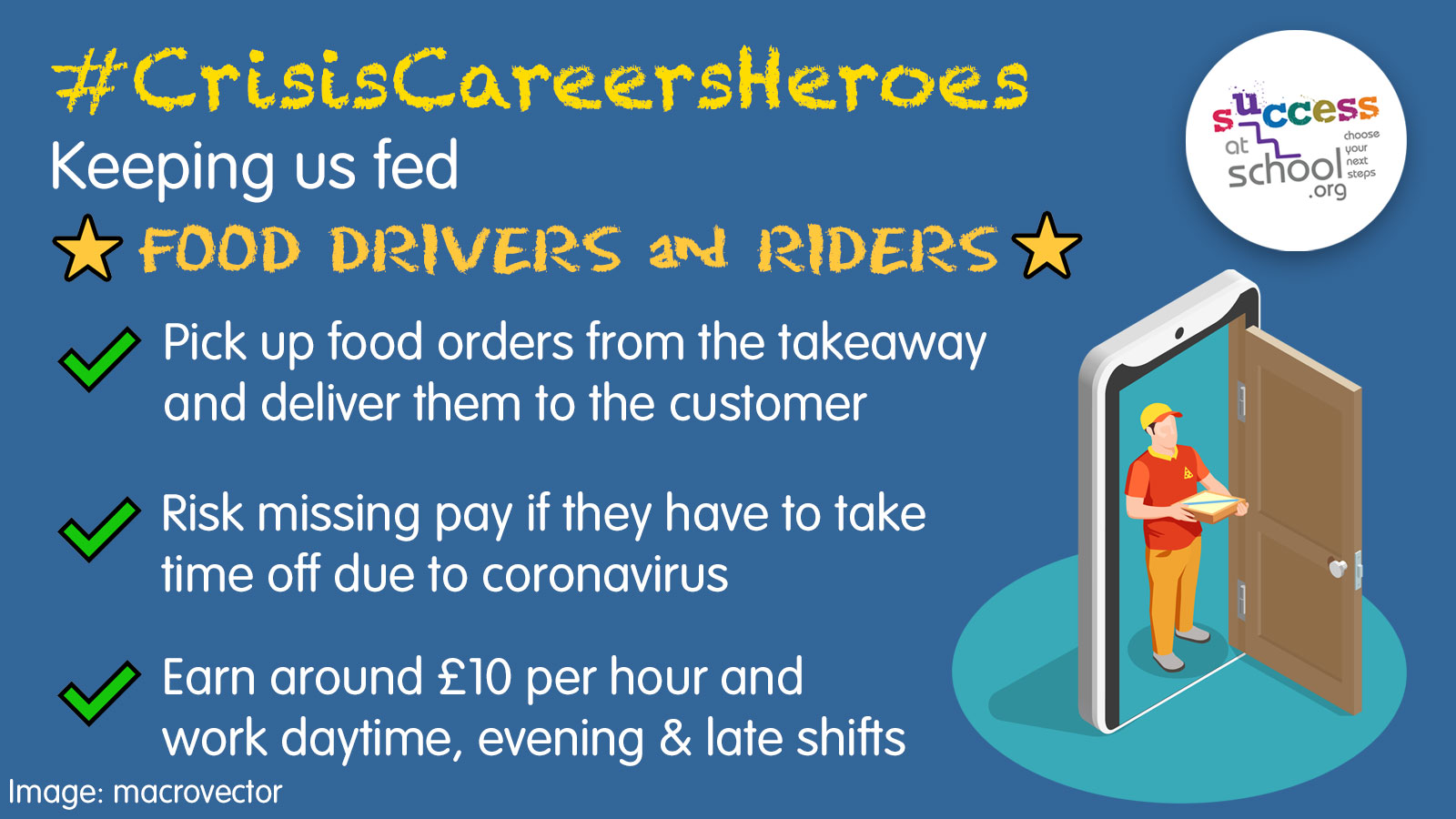 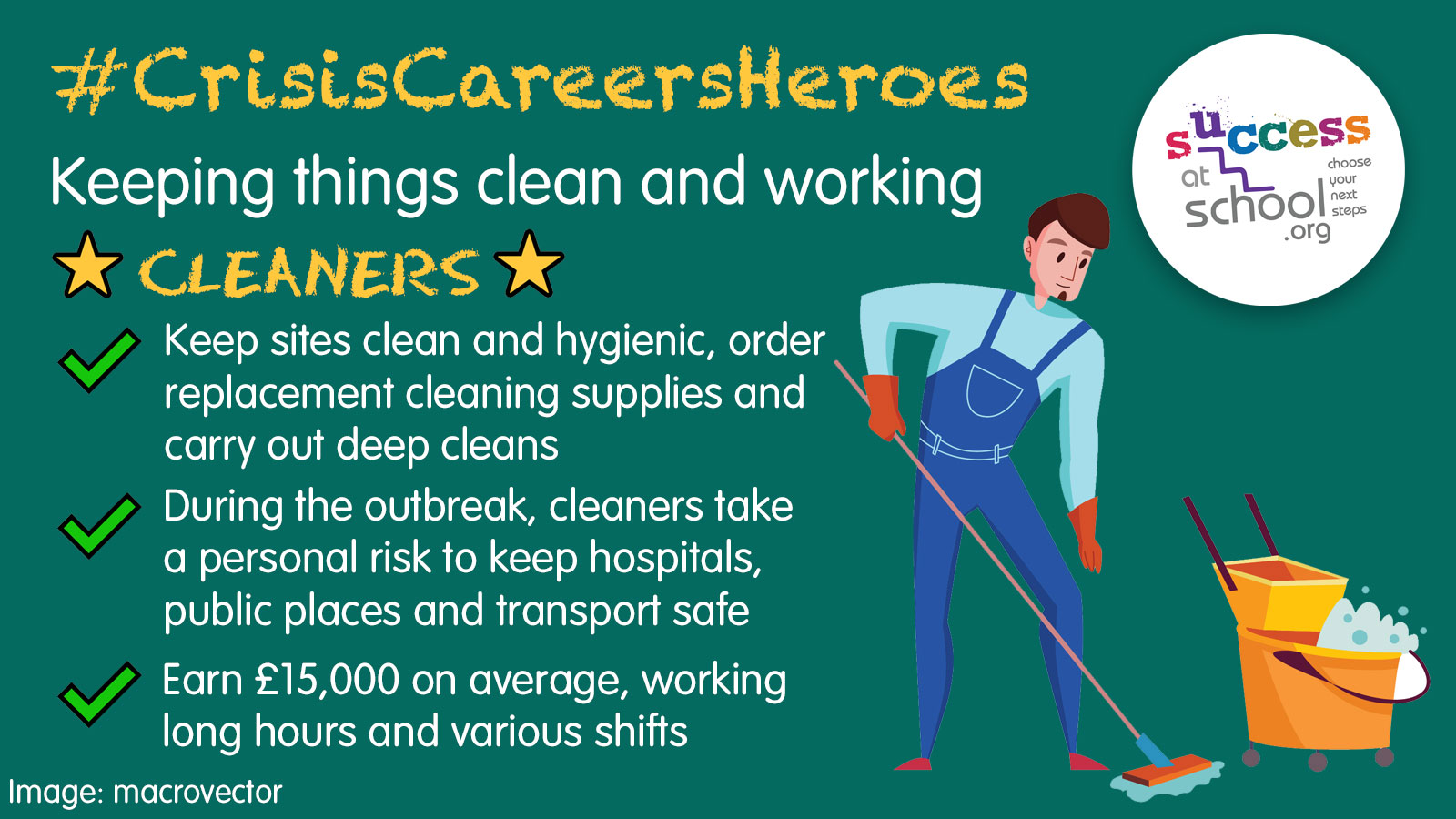 https://successatschool.org/advicedetails/1232/crisis-careers-heroes-coronavirus-key-workers
Jacky Moran  LifeWork
13
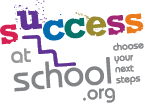 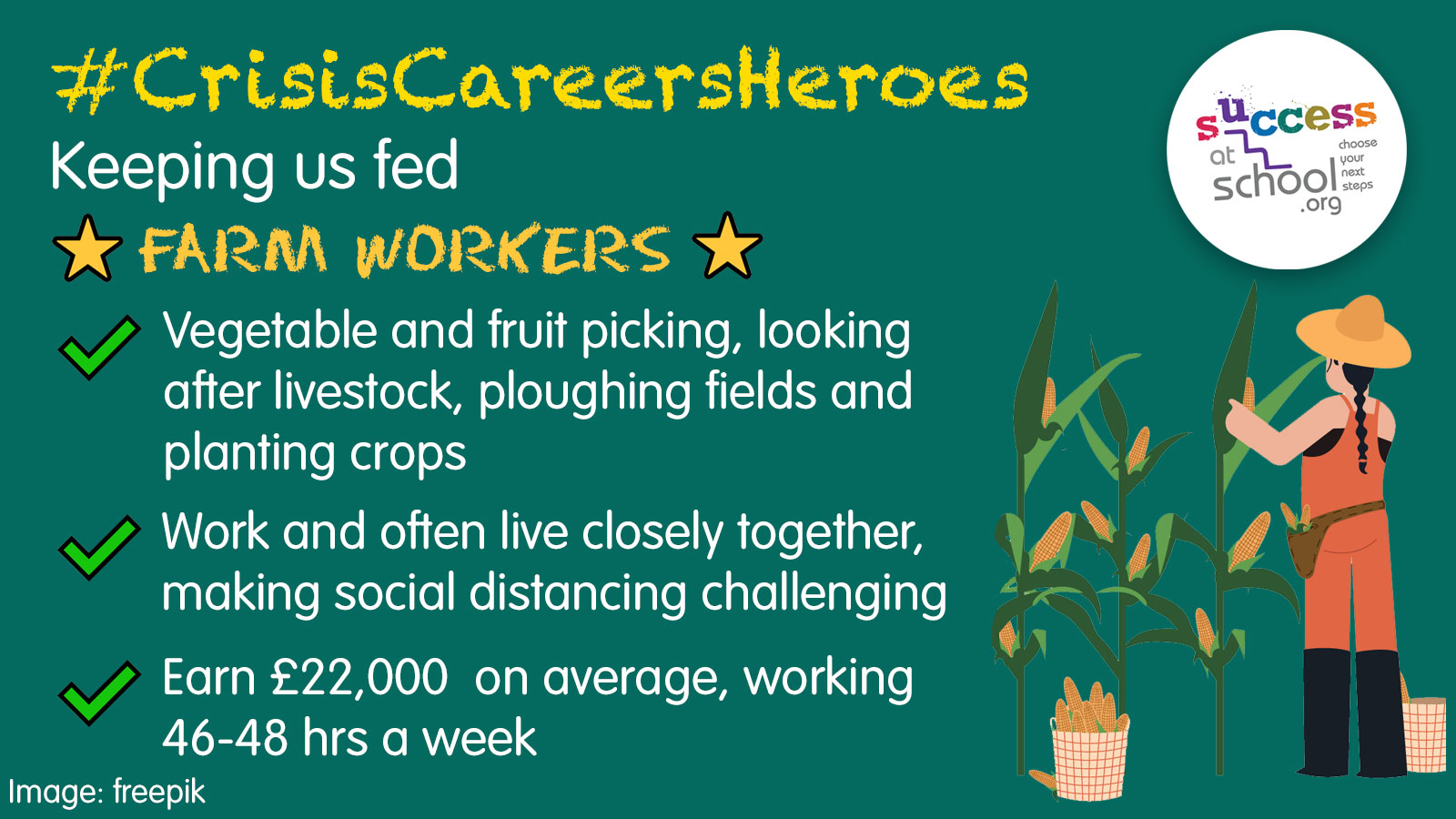 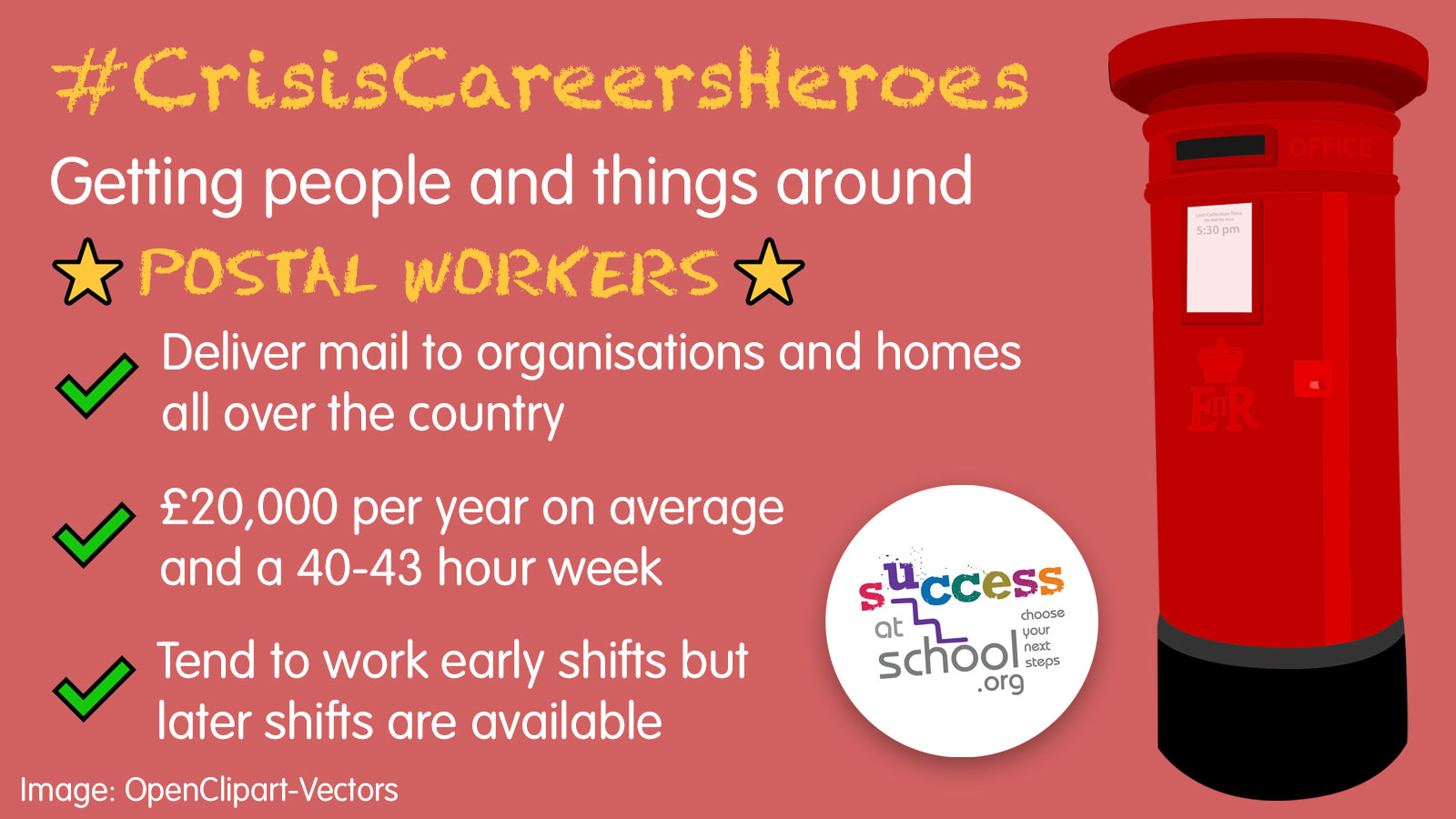 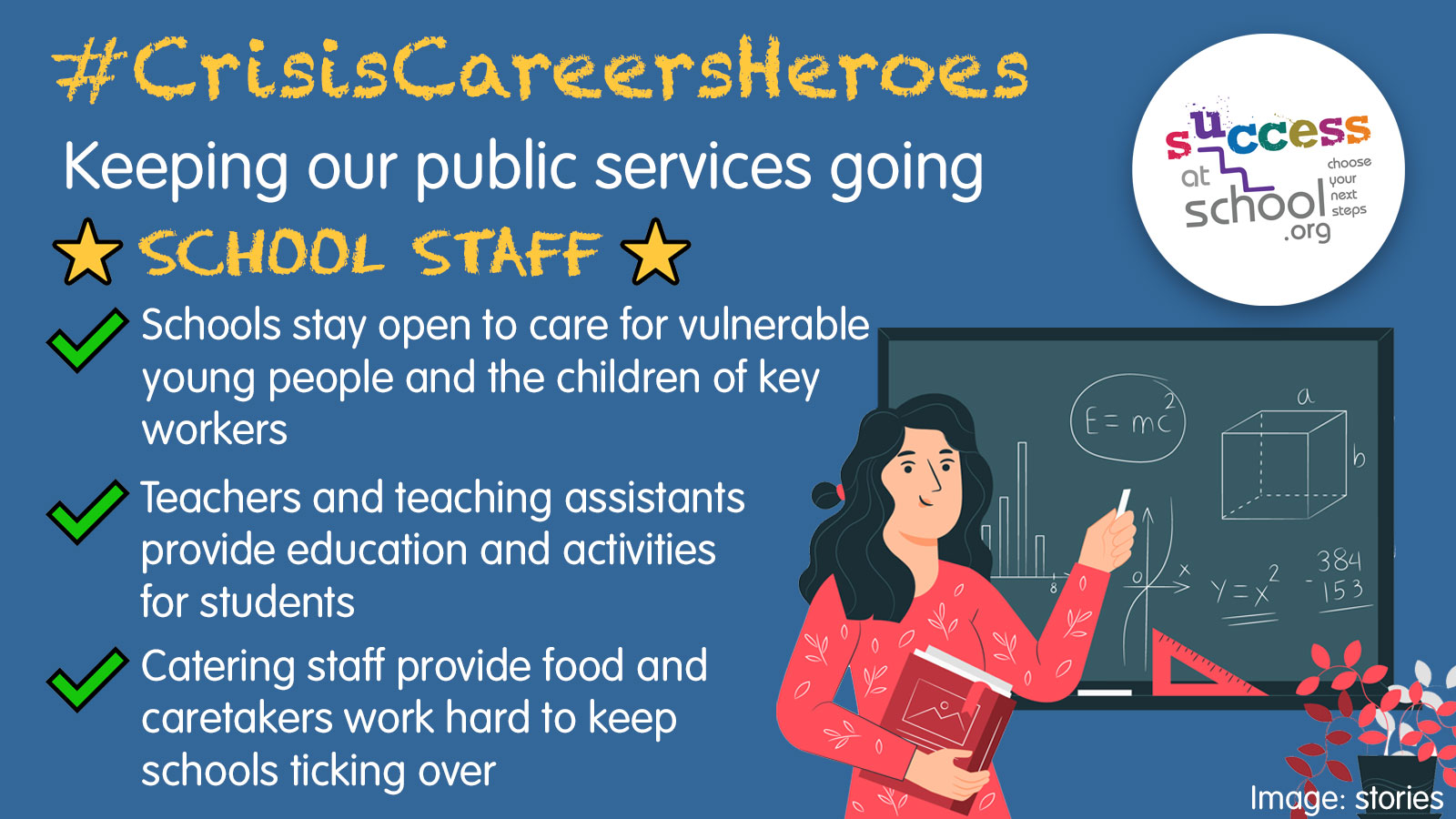 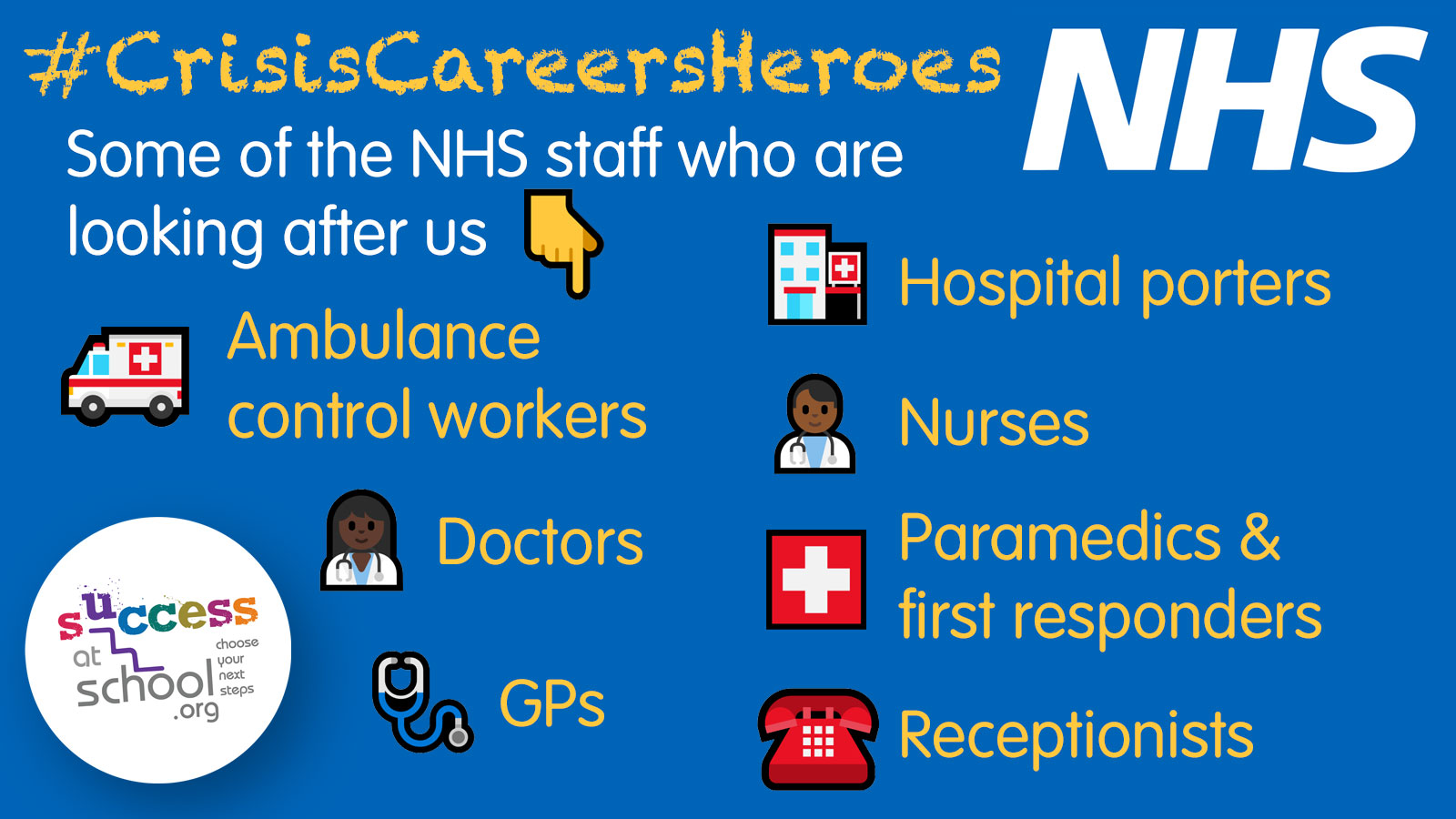 https://successatschool.org/advicedetails/1232/crisis-careers-heroes-coronavirus-key-workers
Jacky Moran  LifeWork
14
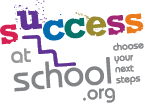 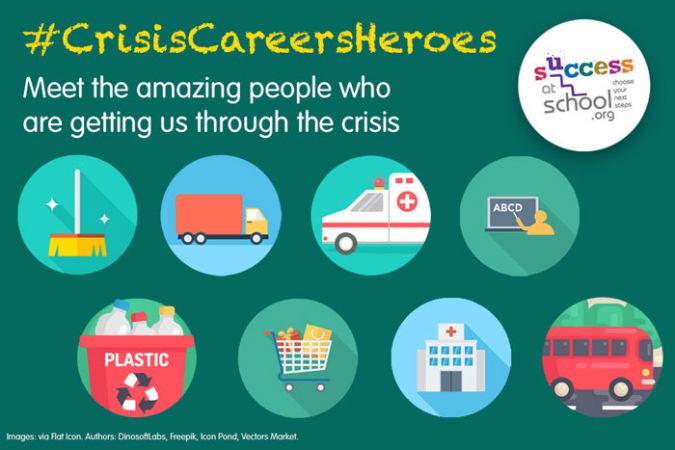 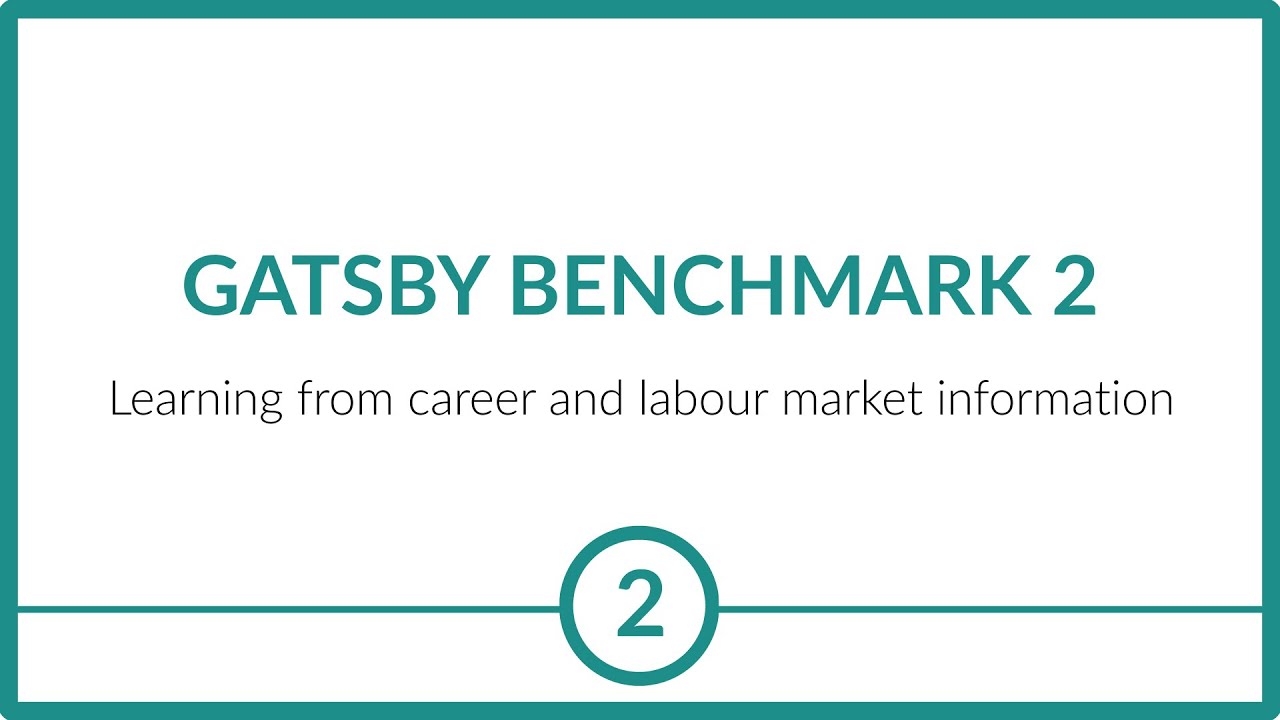 This workshop meets Gatsby Benchmark #2Career and labour market information
https://successatschool.org/advicedetails/1232/crisis-careers-heroes-coronavirus-key-workers
Jacky Moran  LifeWork